Center for Environmental and Geographic Information Services
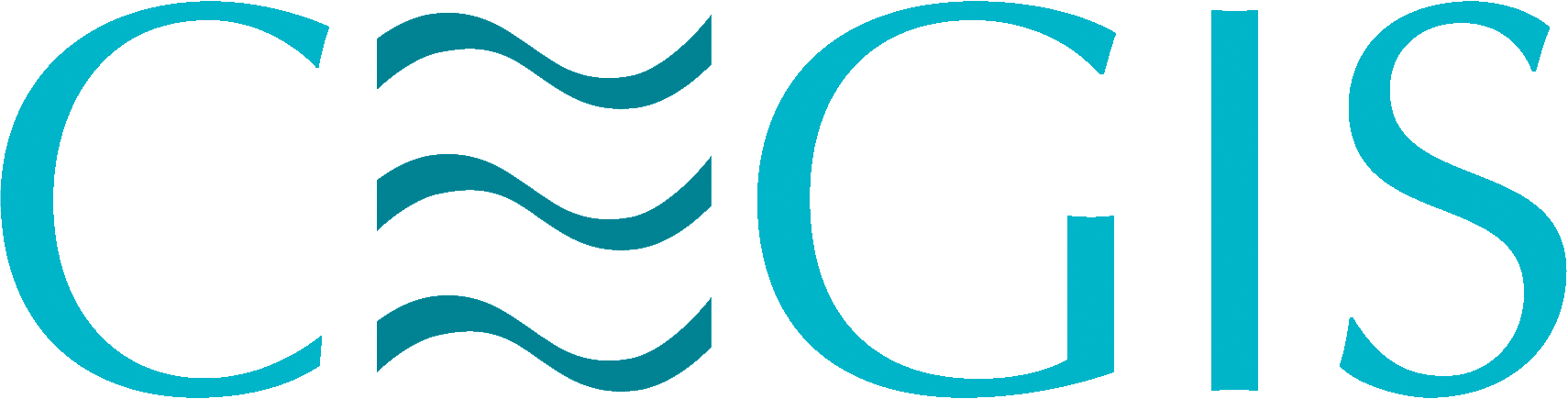 A Public Trust under the Ministry of Water Resources, Bangladesh
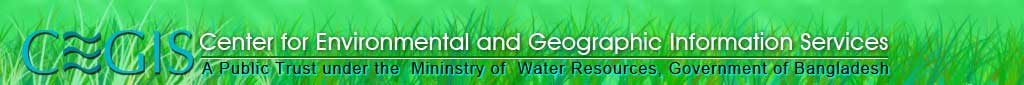 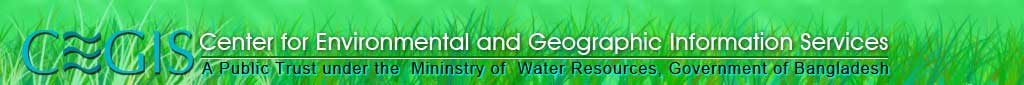